Наставничество как эффективная форма помощи молодым педагогам
Вильданова Ралия Робертовна, 
          методист МКУ  «Отдел образования 
          Дуванского района РБ»
Подготовка начинающего педагога к сложной полифункциональной деятельности – это целостный, длительный и непрерывный процесс, который должен быть ориентирован не только на развитие его профессиональных компетенций, но и на формирование личностных качеств, необходимых для носителя культурных и моральных ценностей. 	Наставничество подразумевает под собой передачу не только знаний и опыта, но и нравственных ценностей и моральных ориентиров от старшего поколения учителей к младшему.
Цель работы по наставничеству:
успешное закрепление на месте работы или в должности педагога молодого специалиста,
повышение его профессионального потенциала и уровня,  
- создание комфортной профессиональной среды внутри учебного заведения, позволяющей реализовывать актуальные педагогические задачи на высоком уровне.
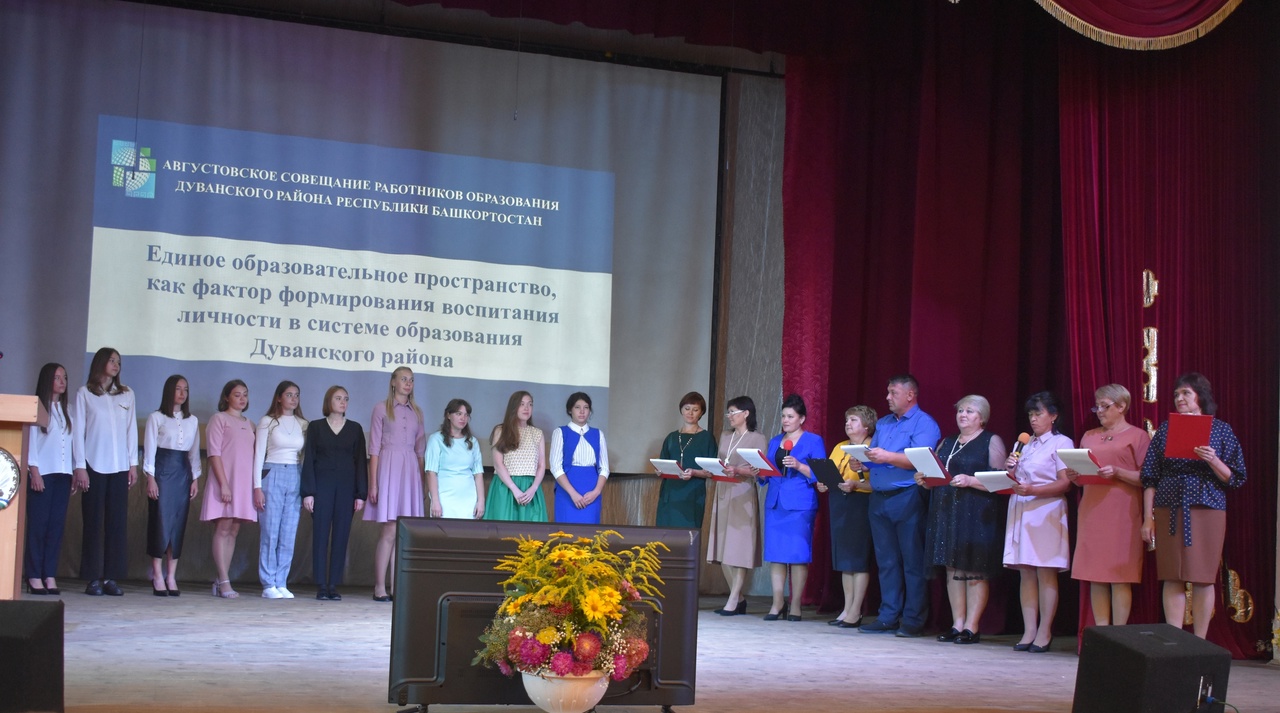 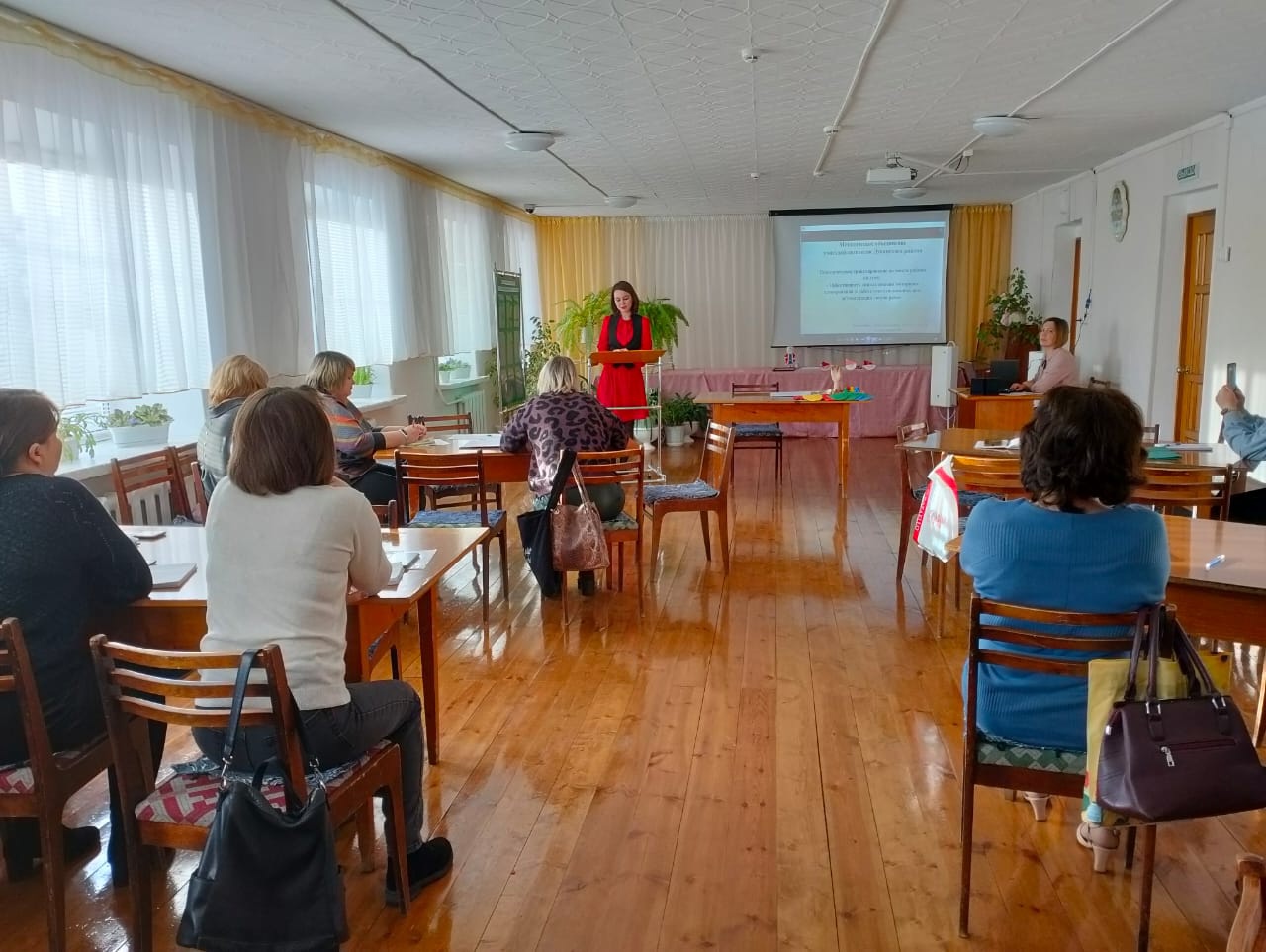 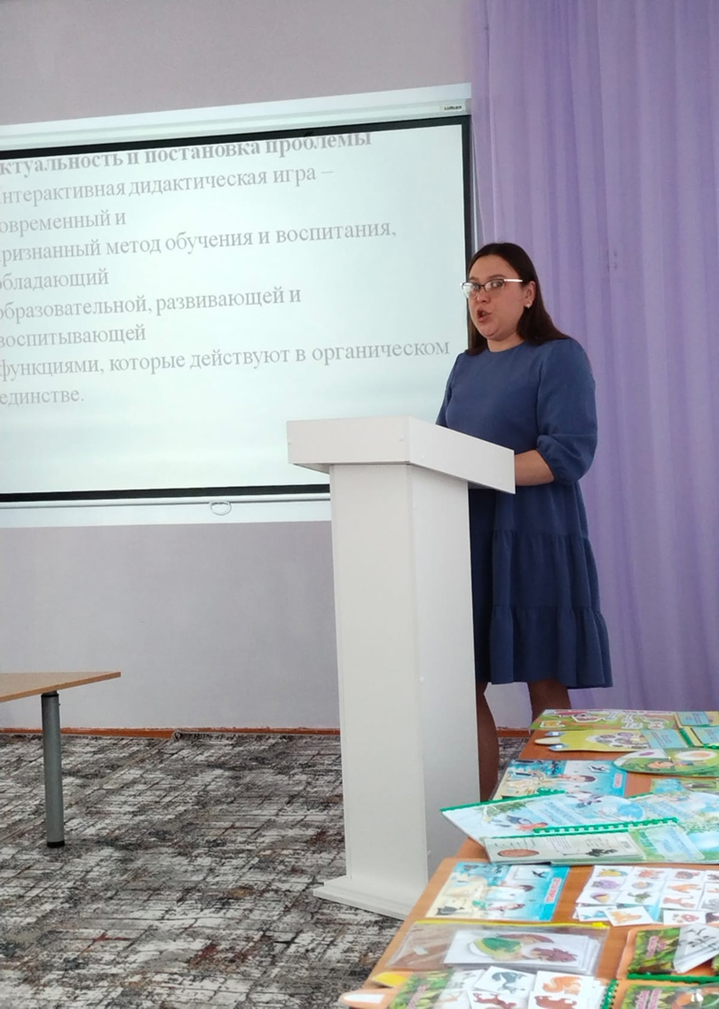 Школа молодого специалиста
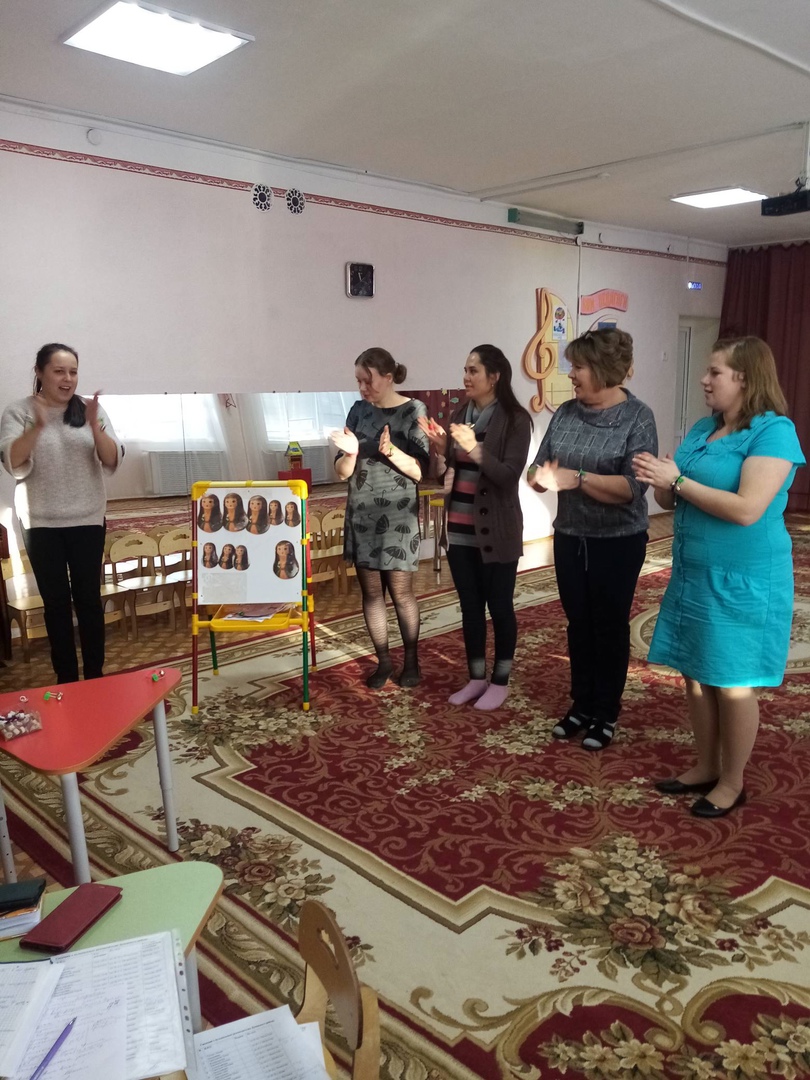 Мастер-классы для молодых педагогов
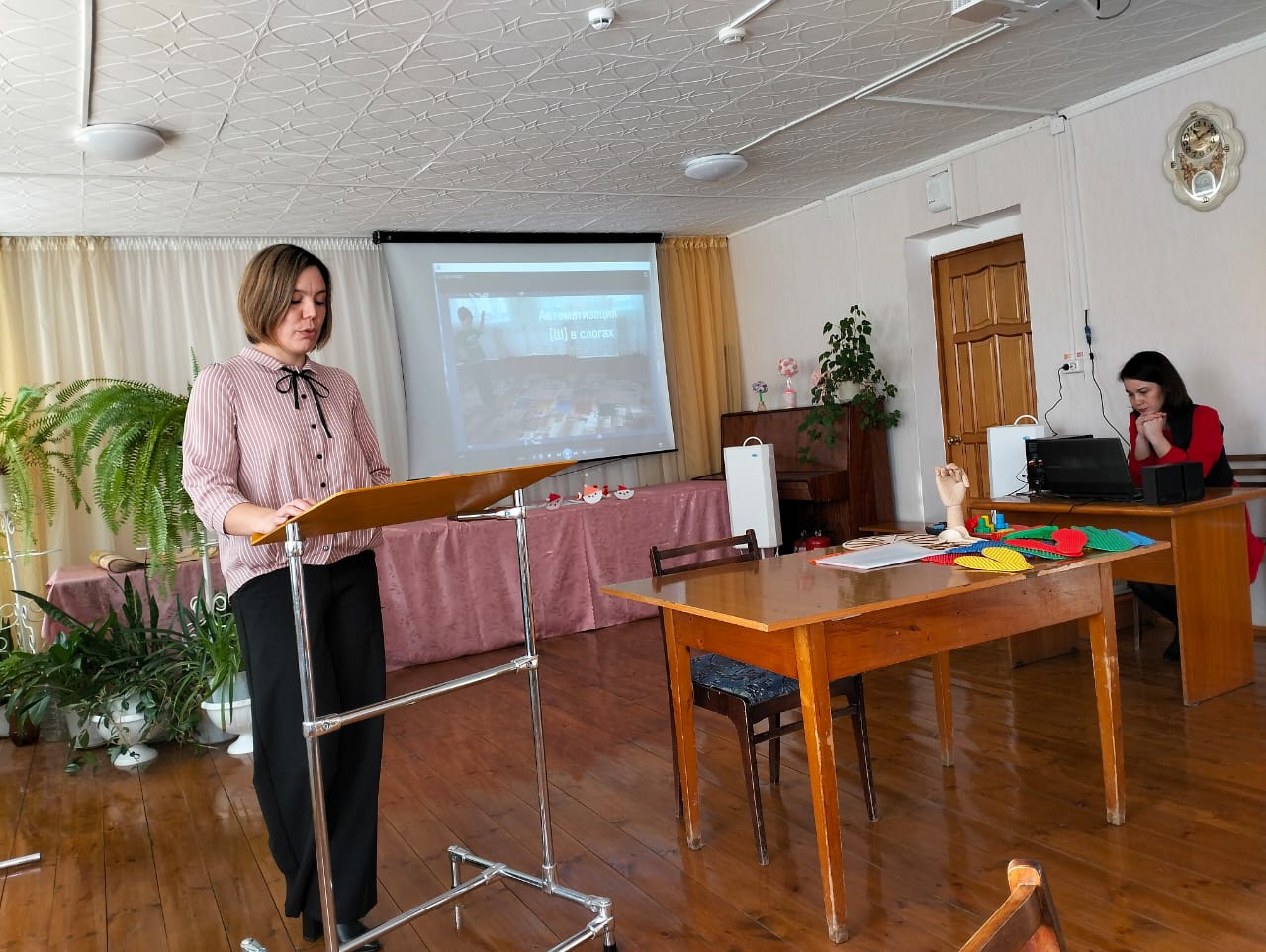 Районный фестиваль педагогических идей 
«Школа успешного педагога 2023»
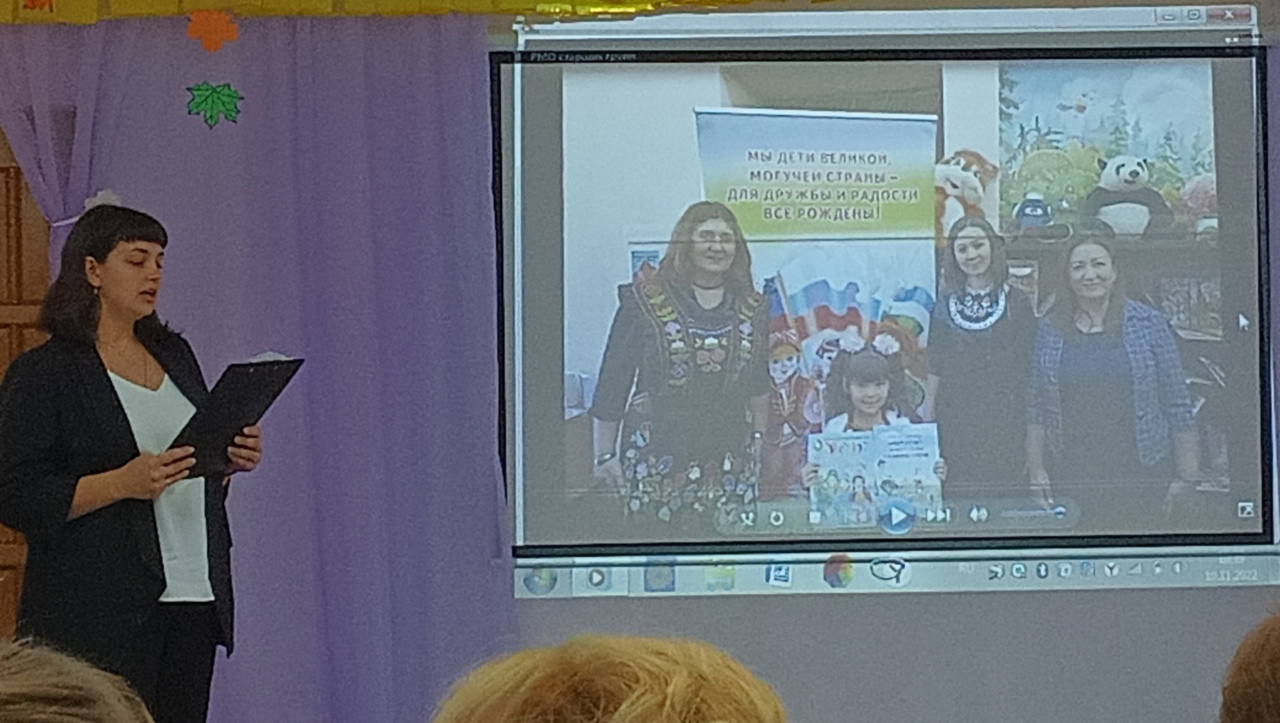 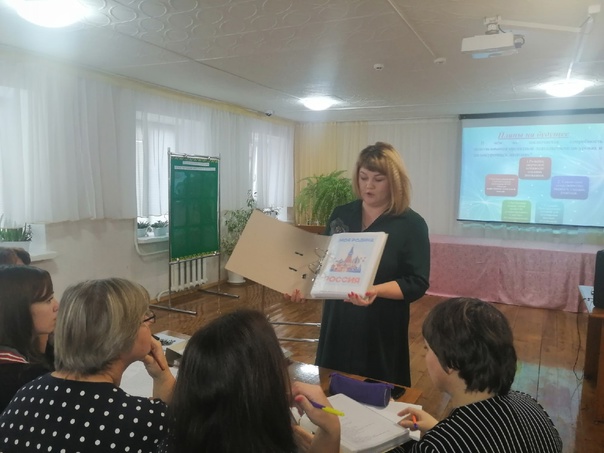 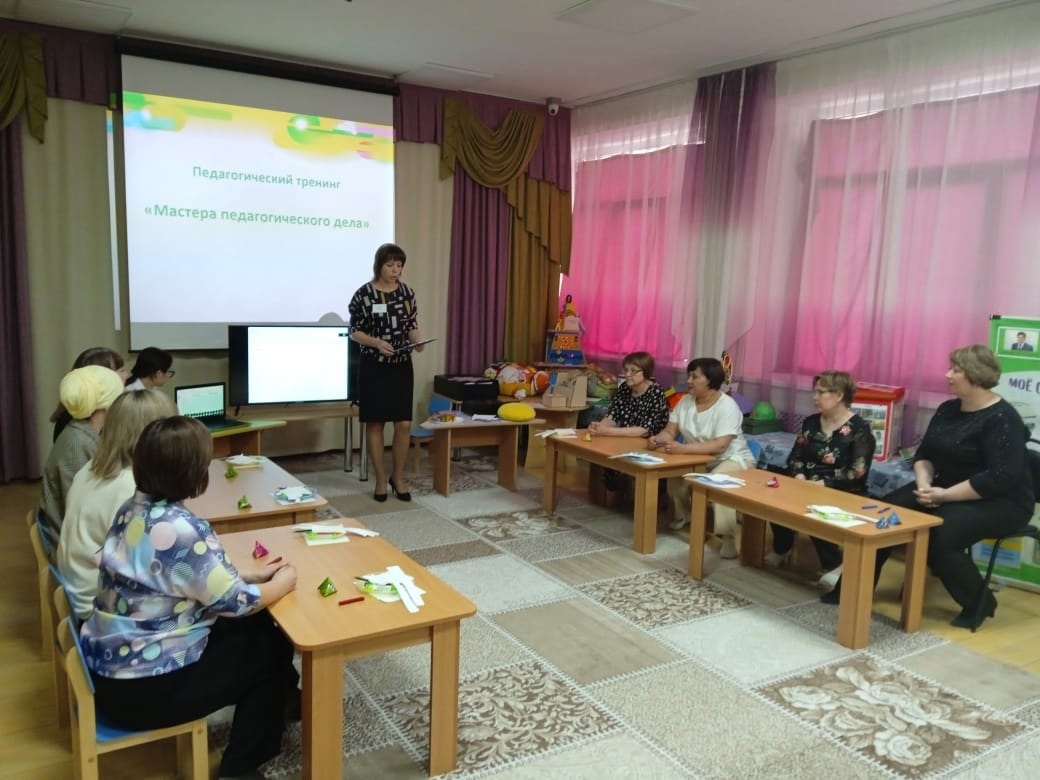 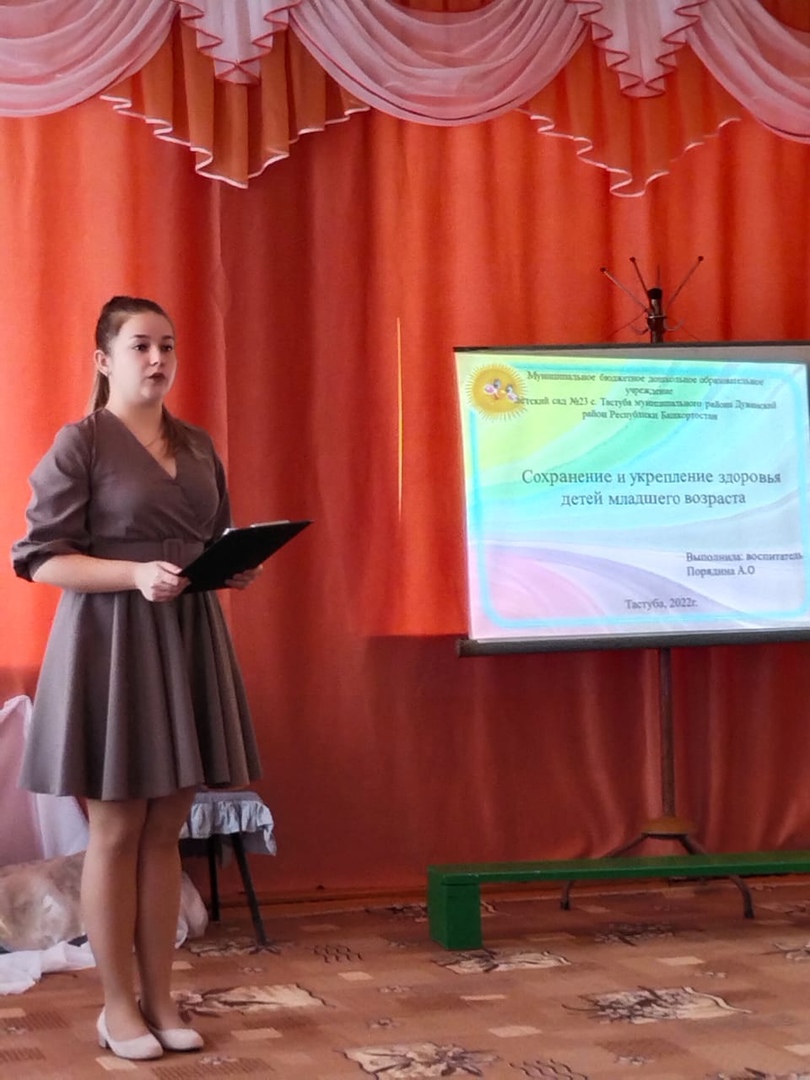 Работа молодого специалиста в ДОУ
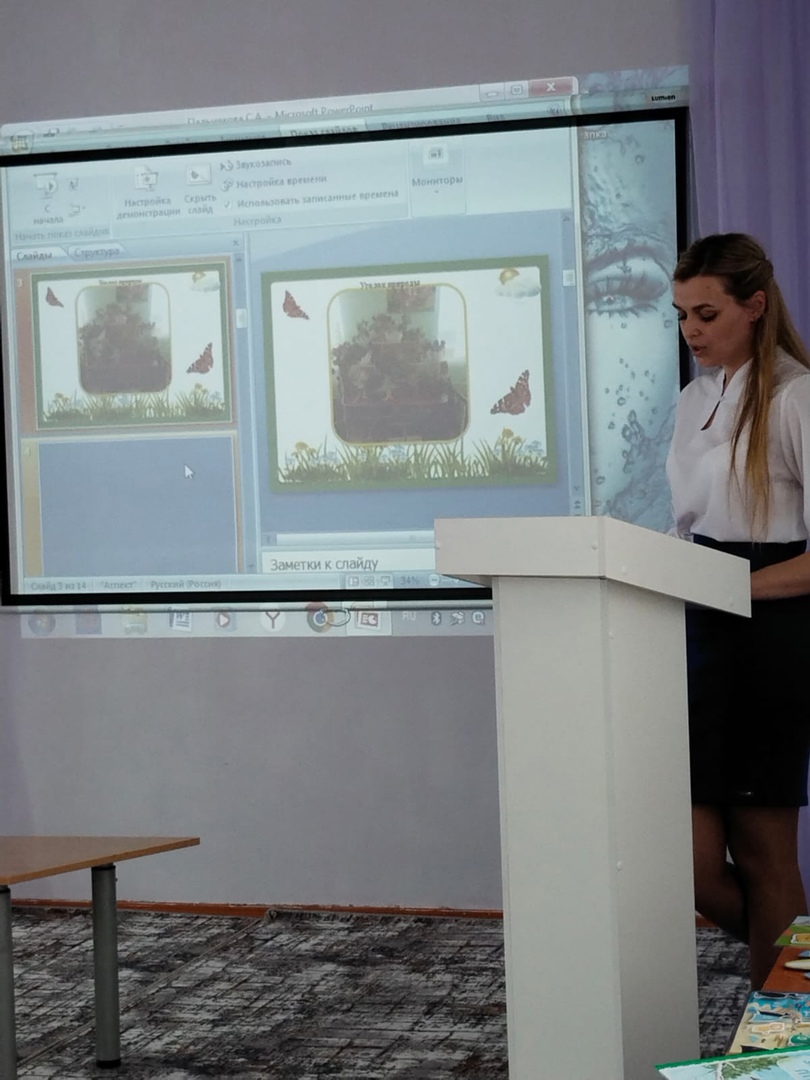 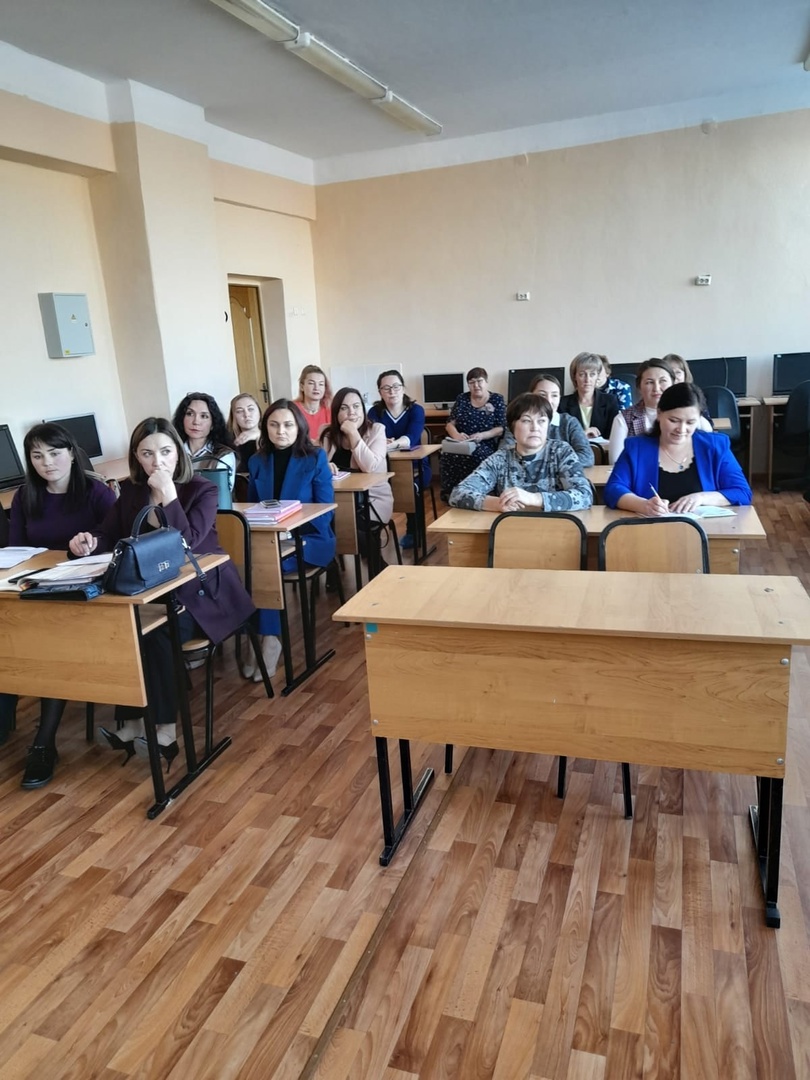 Школа молодого специалиста «Педагогические идеи и технологии»
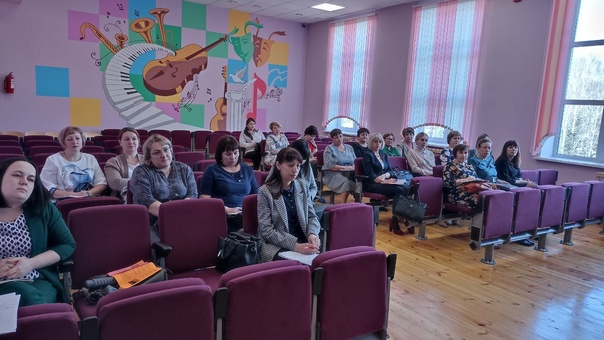 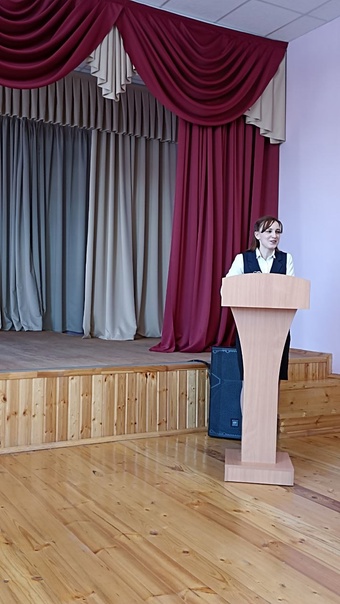 Школа молодого специалиста «Педагогические технологии в работе молодого специалиста с одаренными детьми»
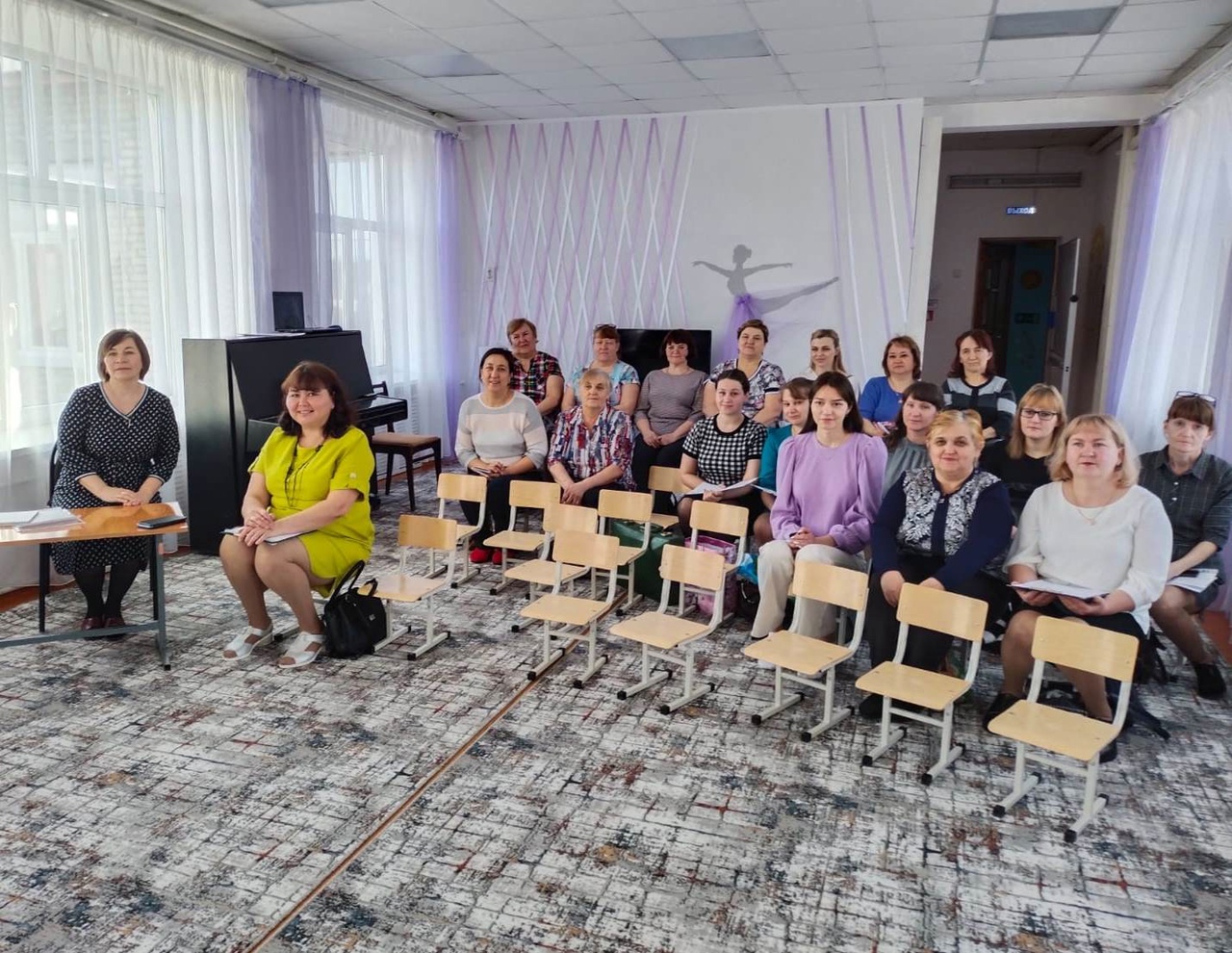 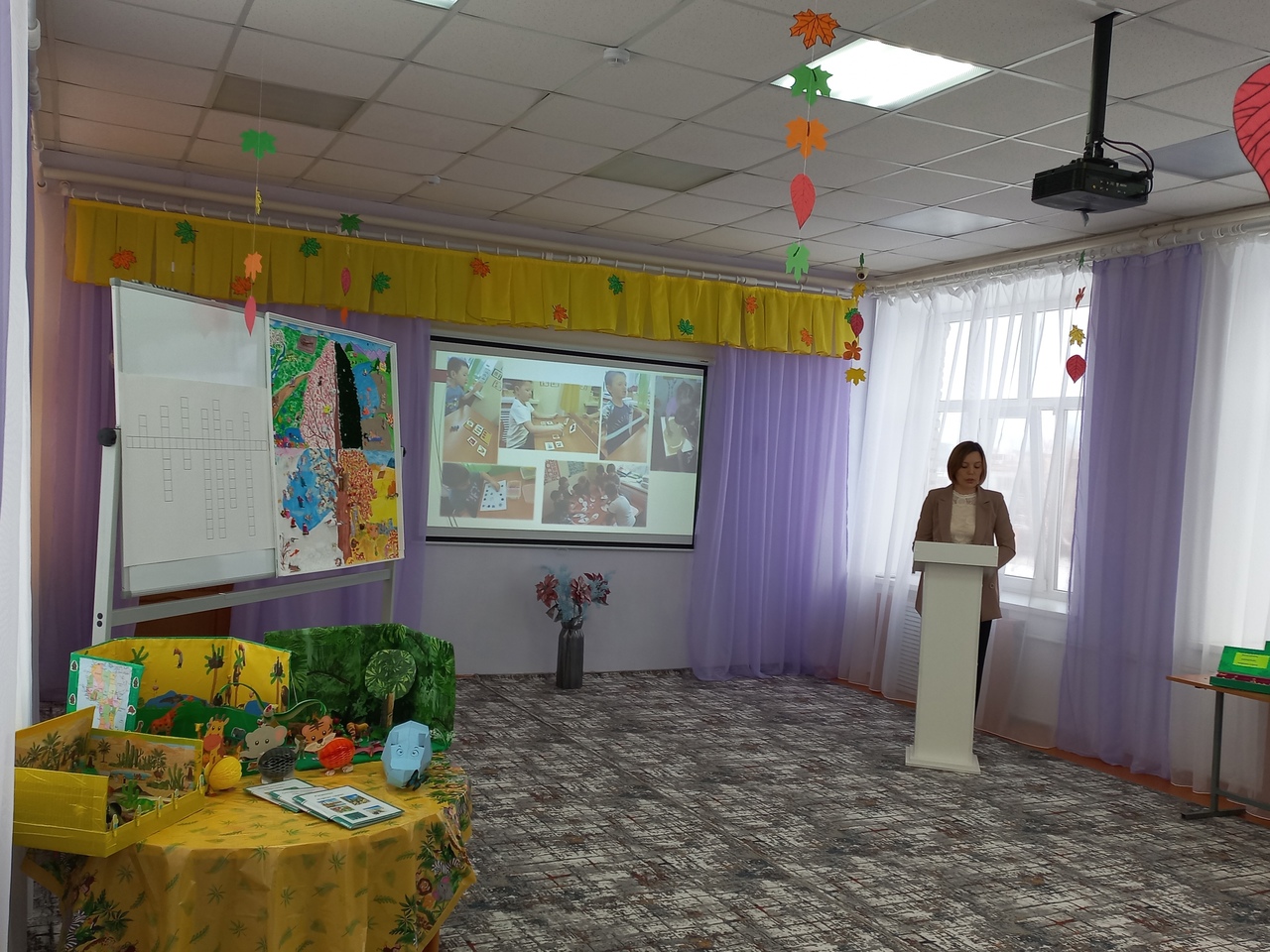 РМО «Педагогические идеи и технологии в ДОУ»
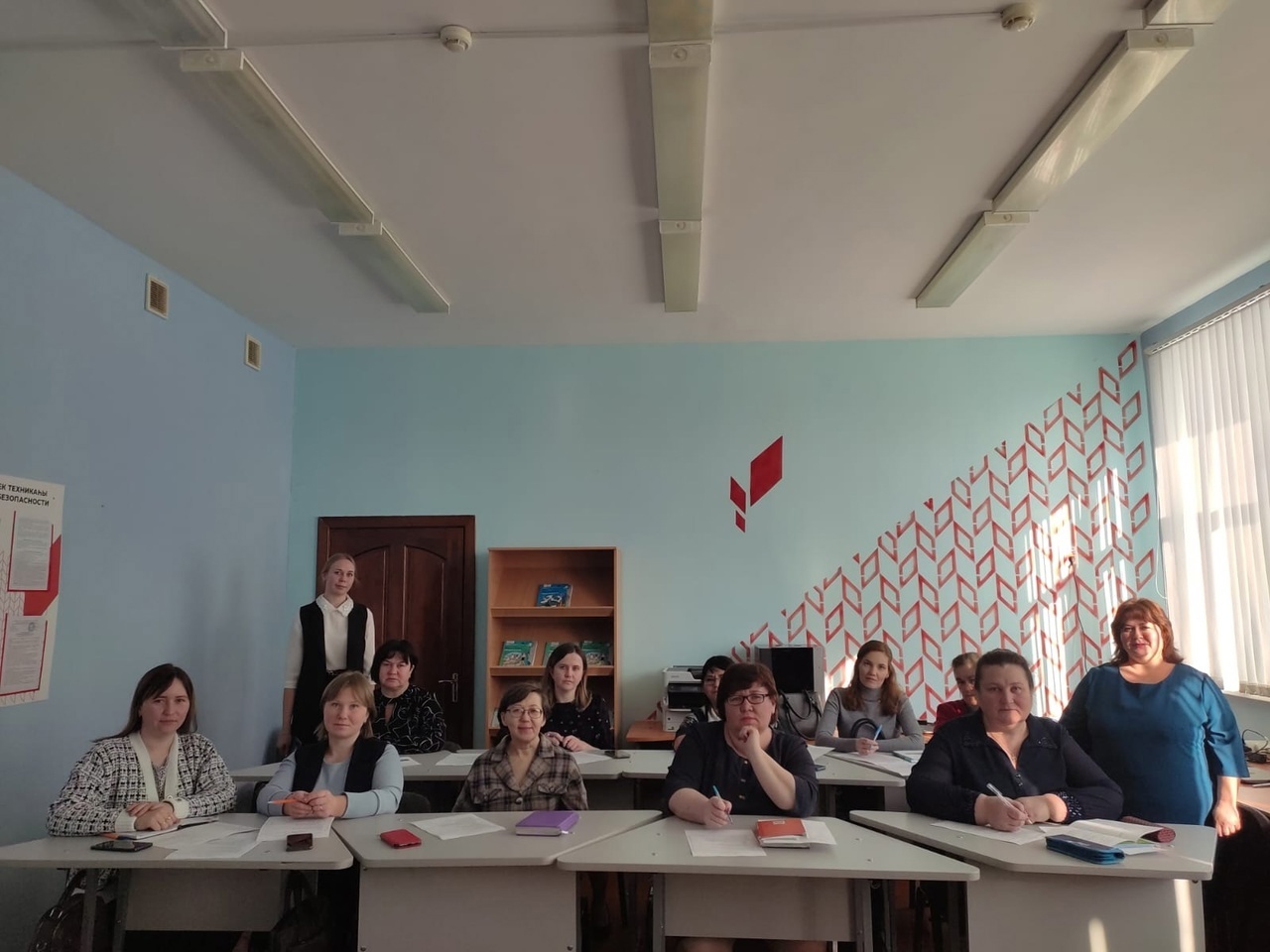 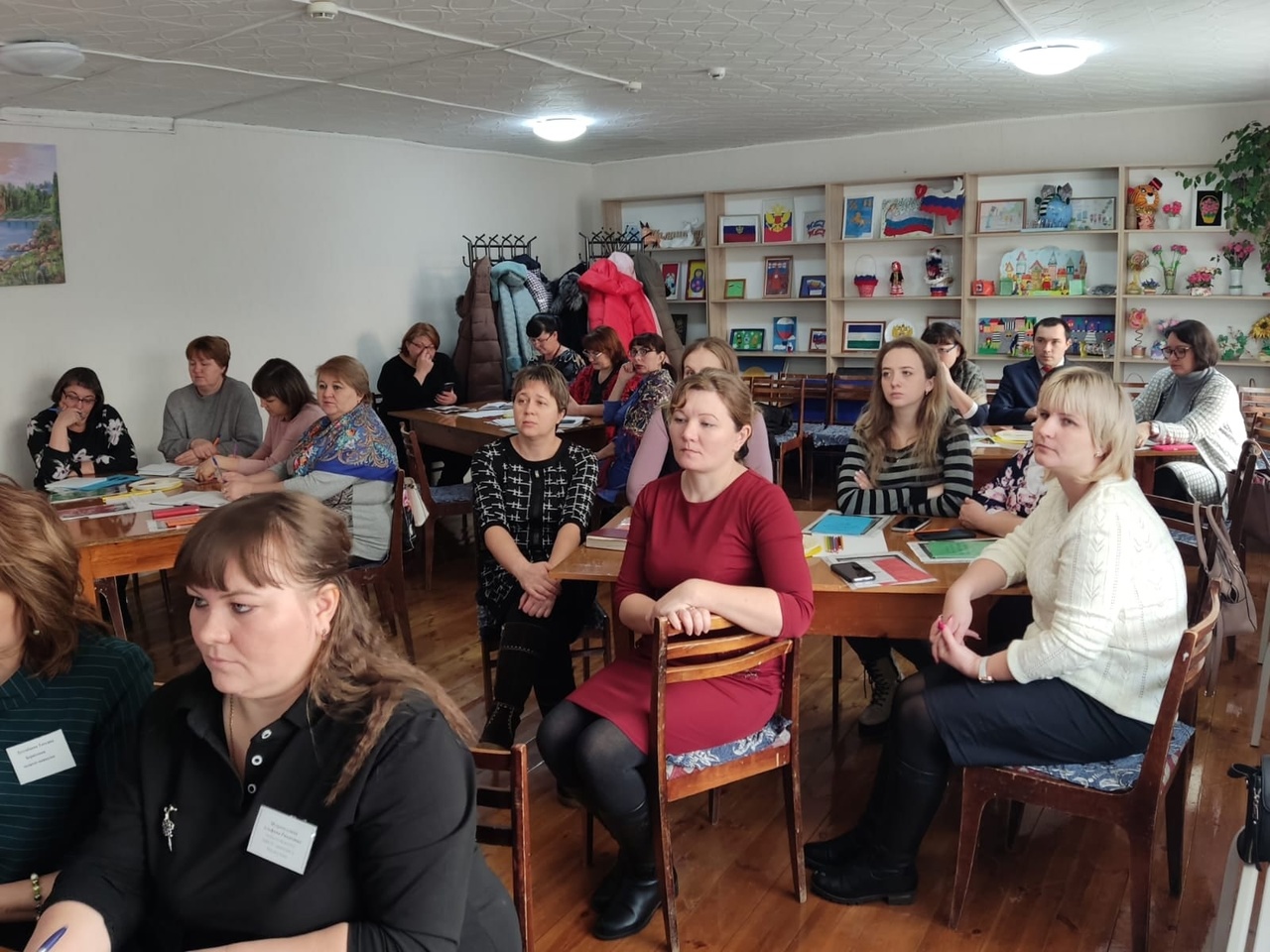 Семинар-совещание « Педагогическое мастерство опытных учителей в помощь молодым педагогам» (из опыта работы педагога-наставника)
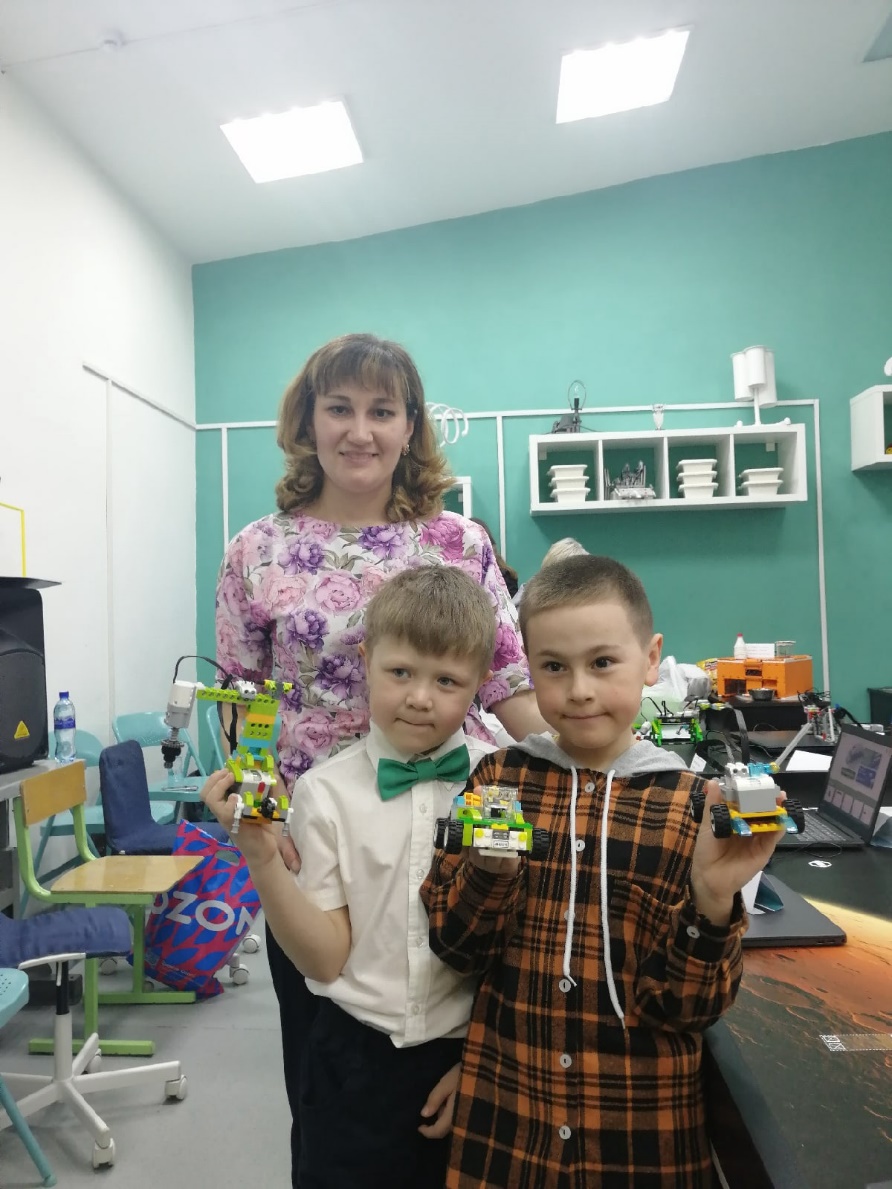 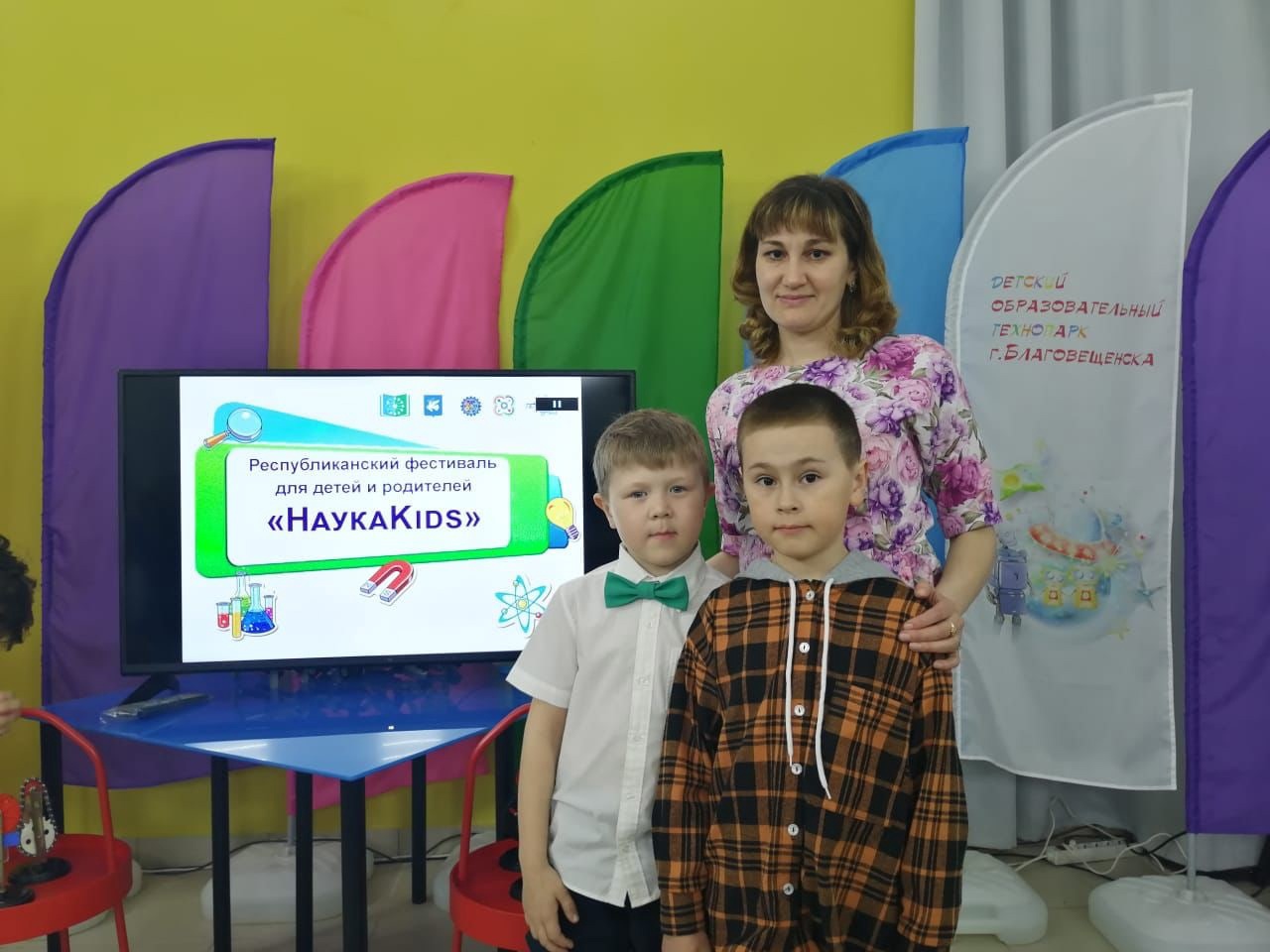 Участие молодого специалиста дополнительного образования в Республиканском фестивале для детей и родителей «Наука Kids»
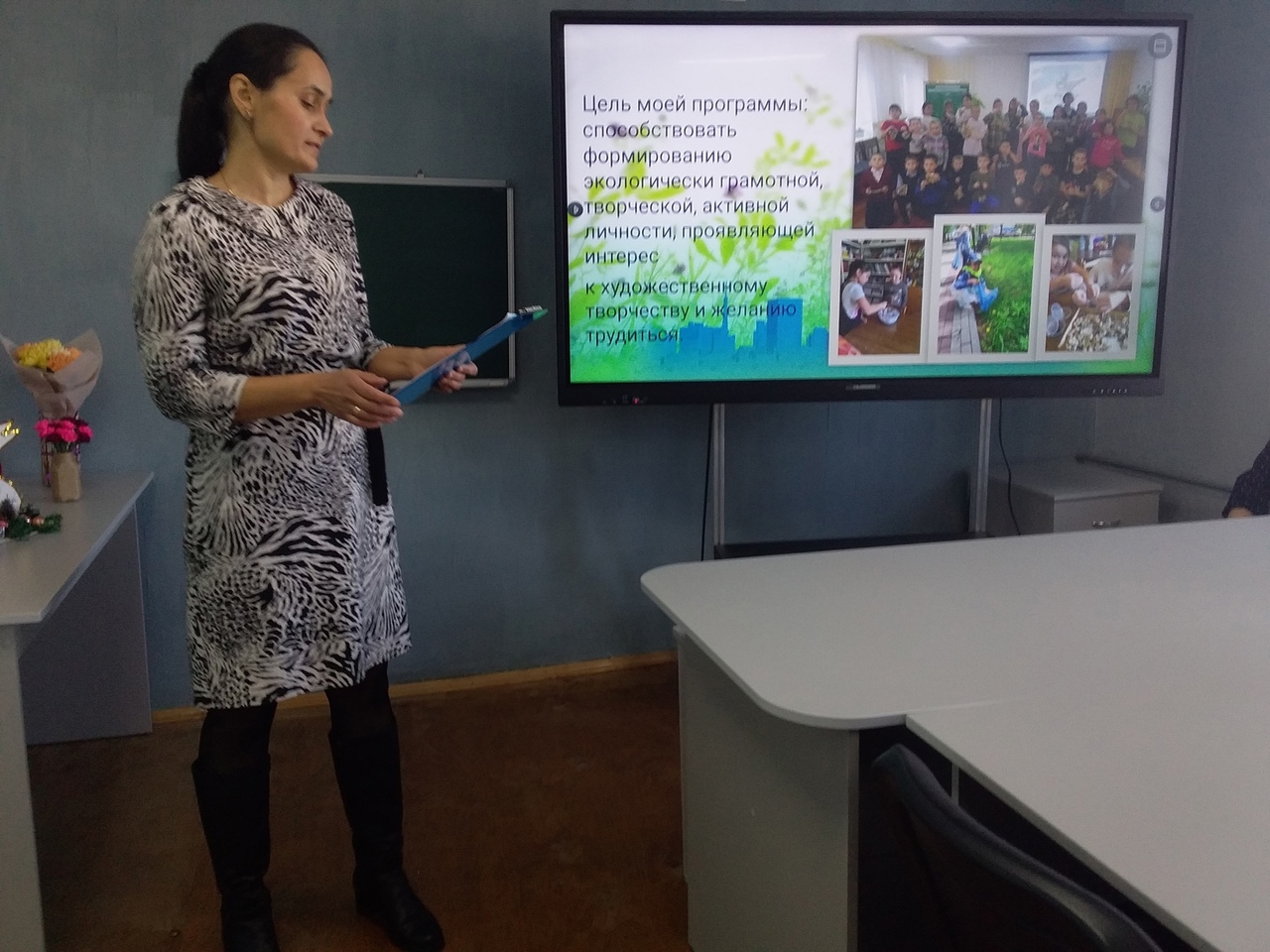 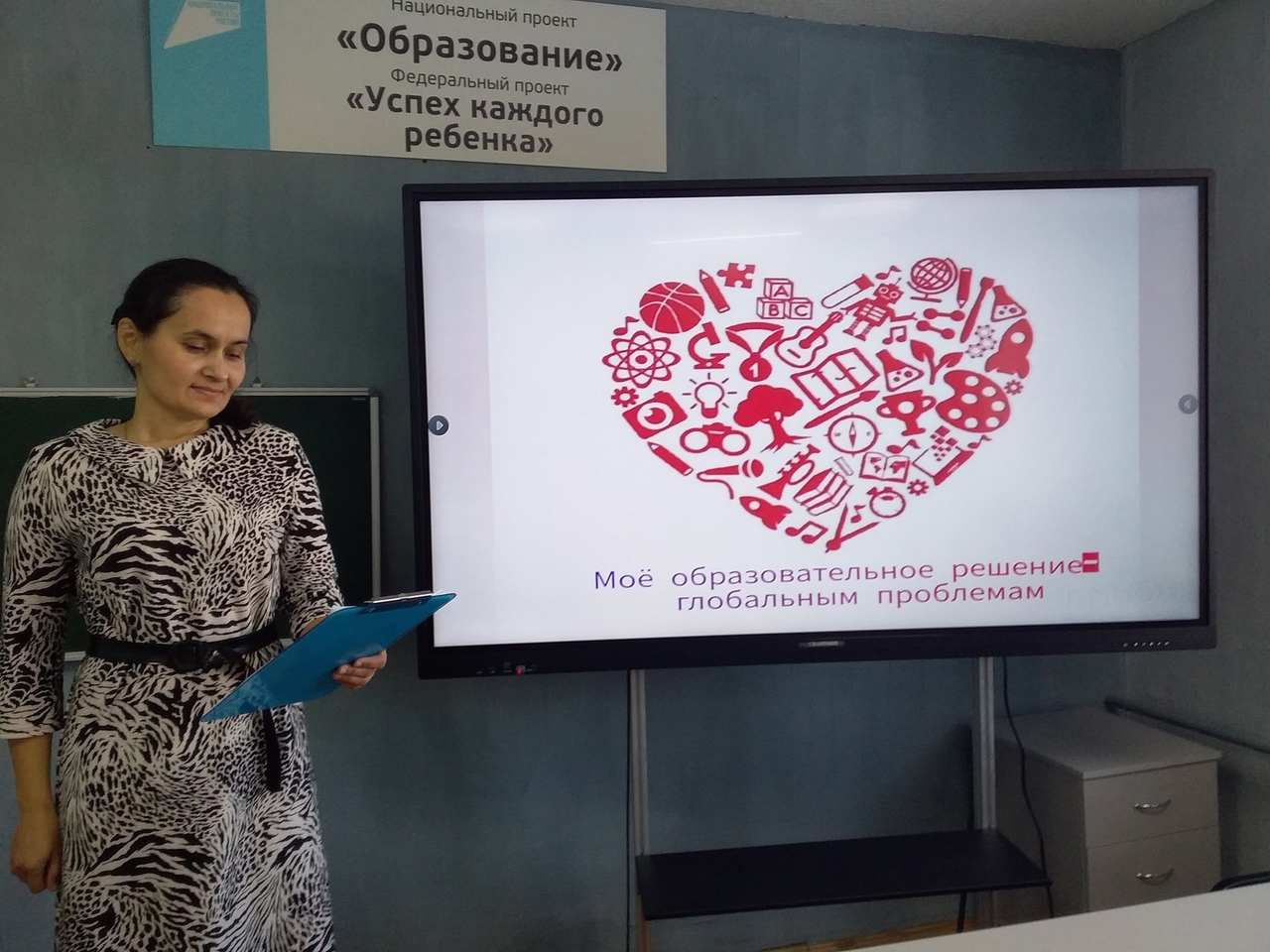 Участие в муниципальном этапе Всероссийского конкурса педагога дополнительного образования детей 
«Сердце отдаю детям»
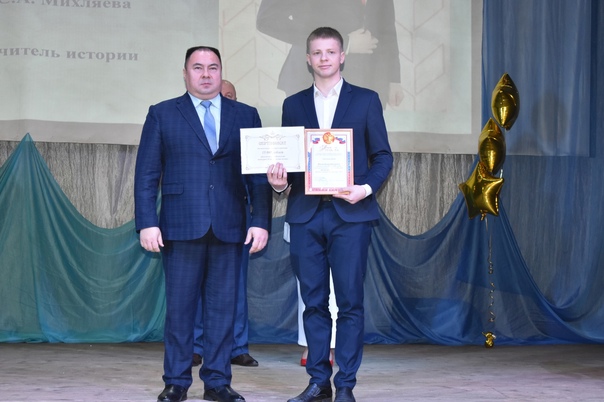 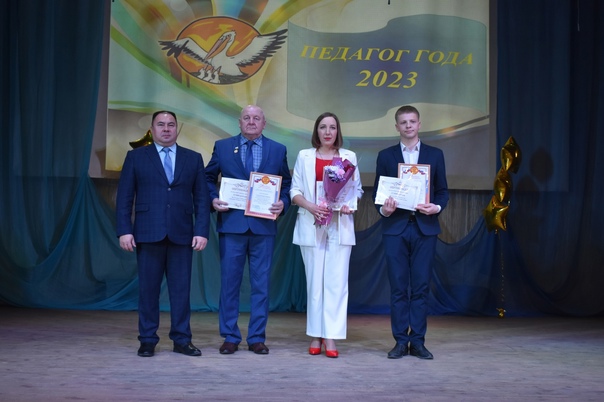 Муниципальный этап конкурса  «Педагог года 2023»
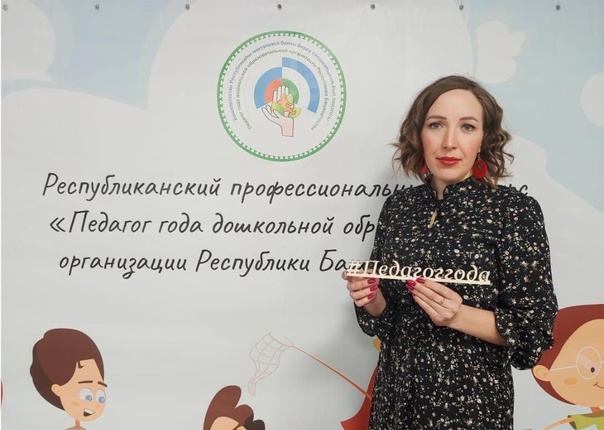 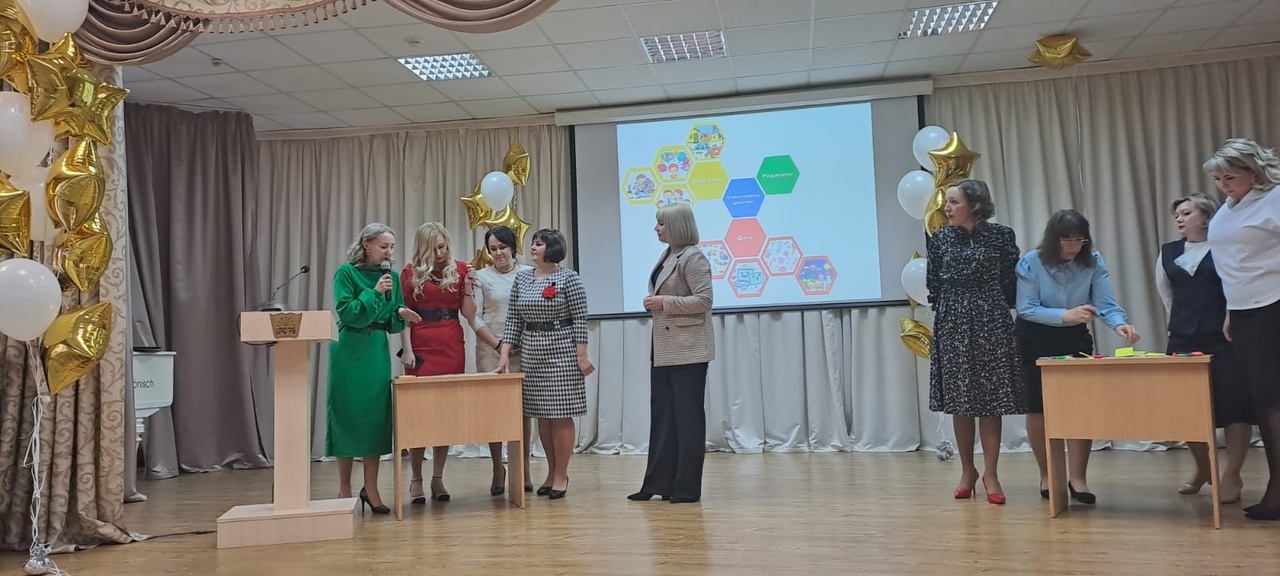 Скрипова Наталья Ивановна, воспитатель МБДОУ детский сад №1 с. Месягутово 
Участник Республиканского профессионального конкурса 
 «Педагог года дошкольной образовательной организации РБ»
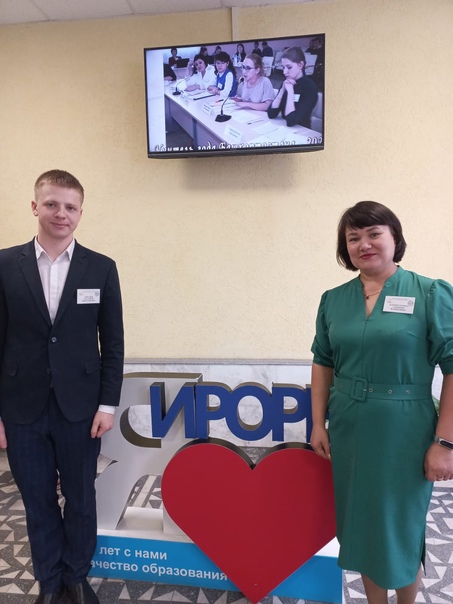 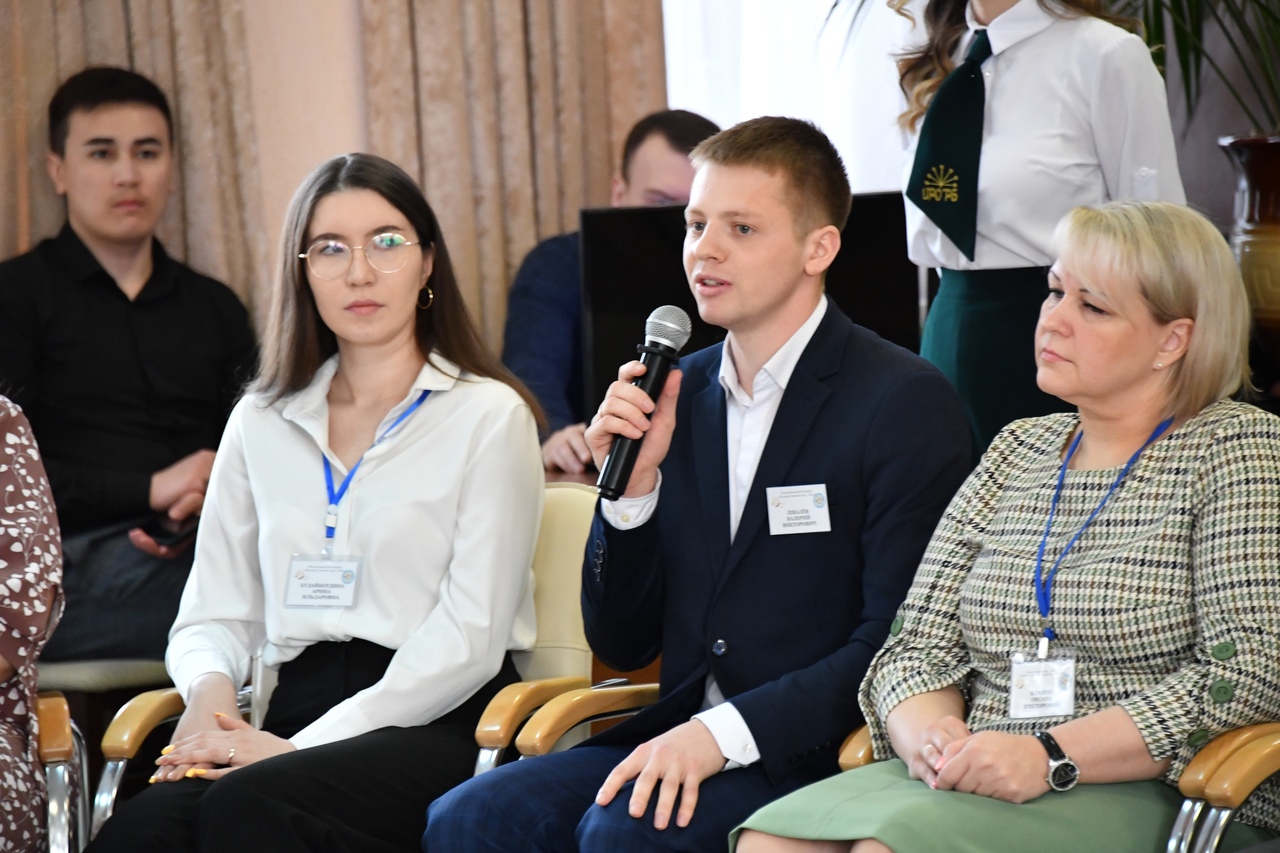 Участники  Республиканского этапа конкурса 
 «Учитель года 2023»
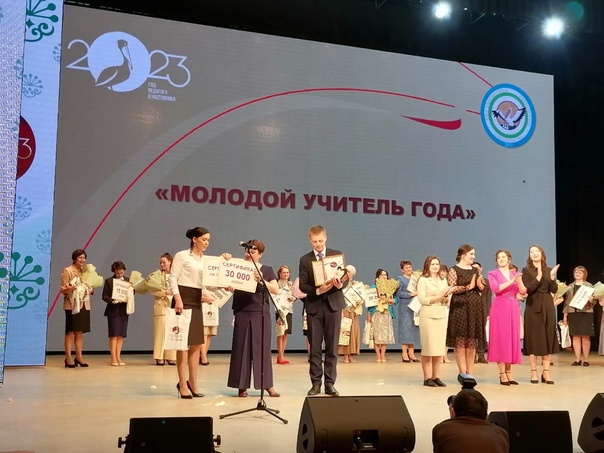 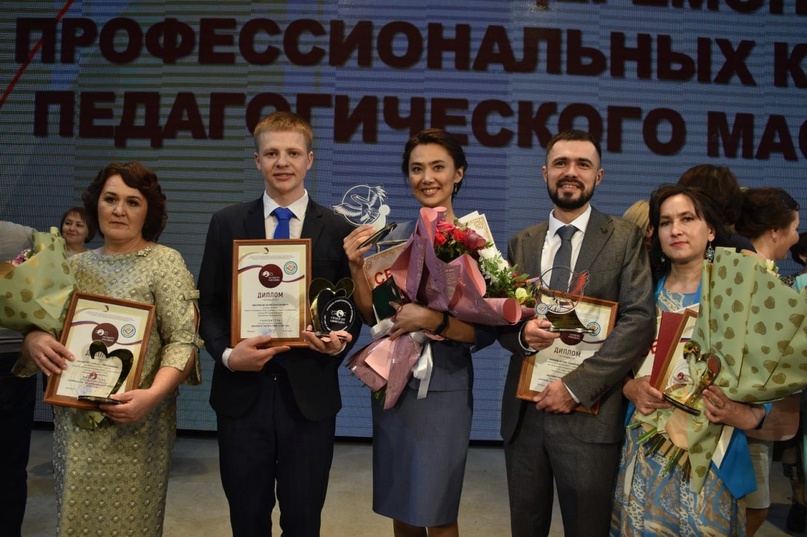 Республиканский этап конкурса  «Учитель года 2023»
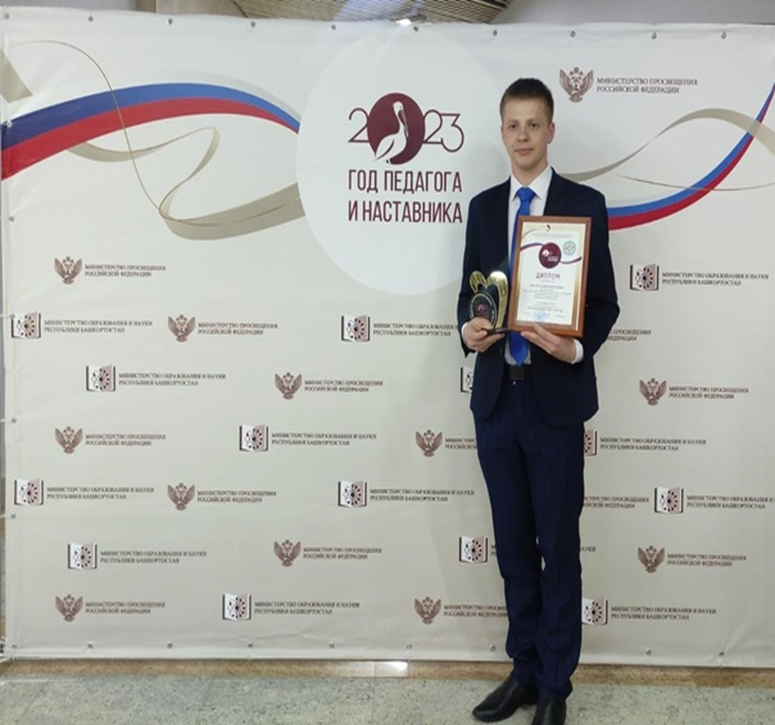 Швалев Валерий Викторович учитель истории 
МБОУ СОШ с. Дуван им. Героя Советского Союза С.А. Михляева

Победитель Республиканского этапа конкурса 
 «Учитель года 2023»
 в номинации
«Молодой учитель года»
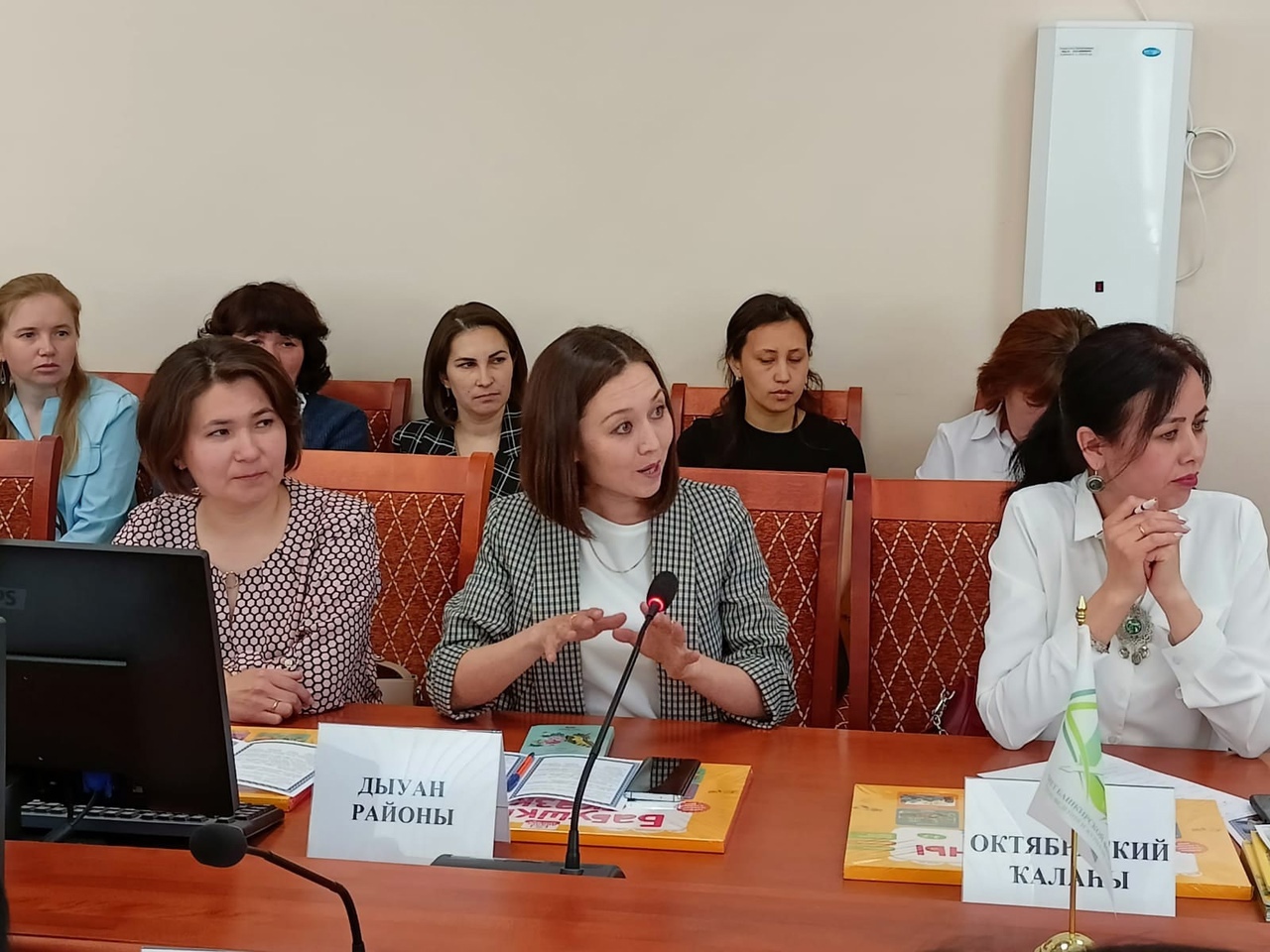 Фаткуллина Юлия Ирековна участник республиканского семинара  на тему: "Современные пути развития полилингвального образования в дошкольных образовательных учреждениях башкирского языка"
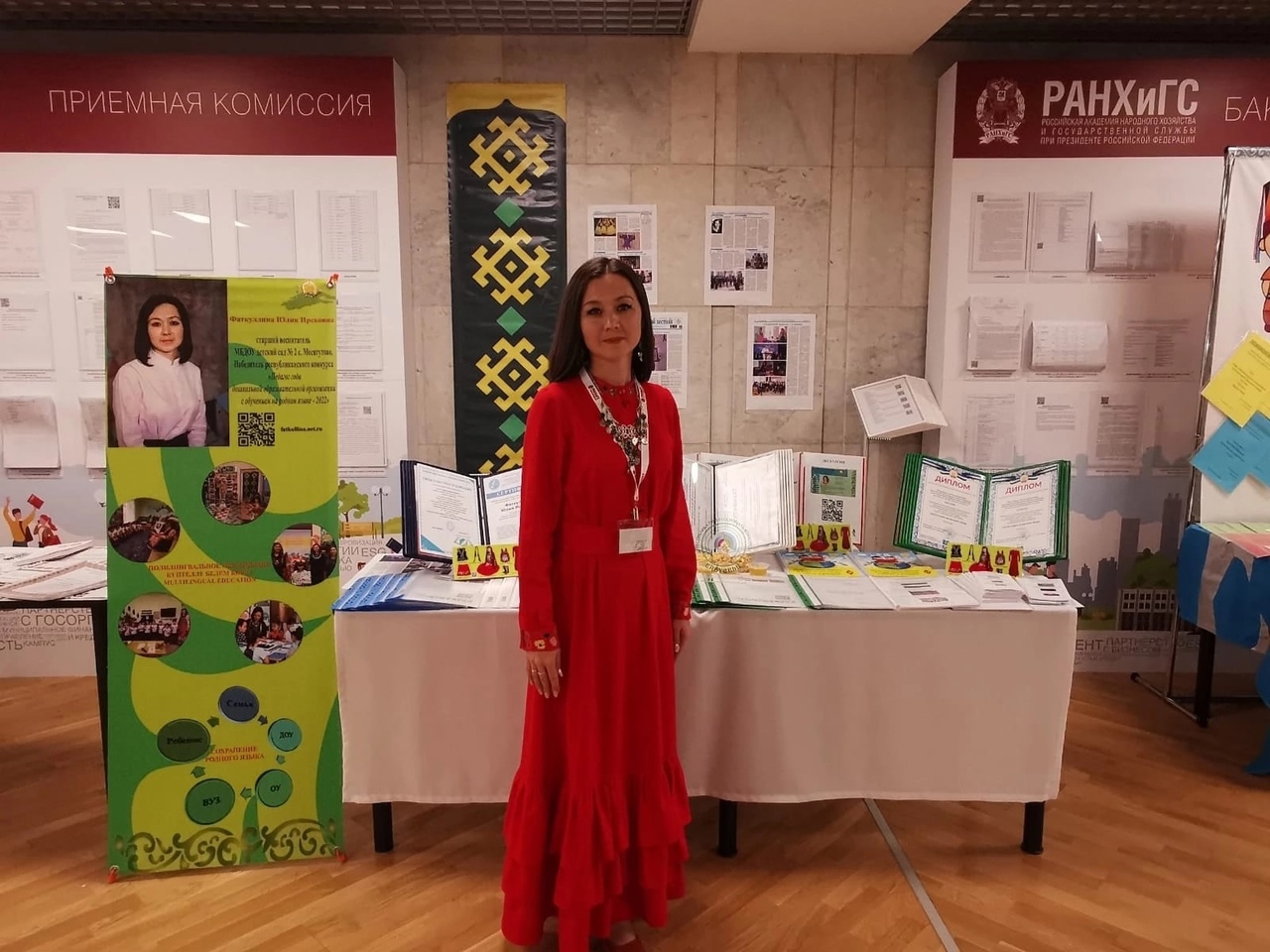 Фаткуллина Юлия Ирековна, 
старший воспитатель МБДОУ детский сад №2 с. Месягутово

3 место в номинации «Воспитатель ДОУ, формирующий интерес к родному языку» в очном этапе Всероссийского мастер-класса  учителей родного в том числе русского языка, г. Москва
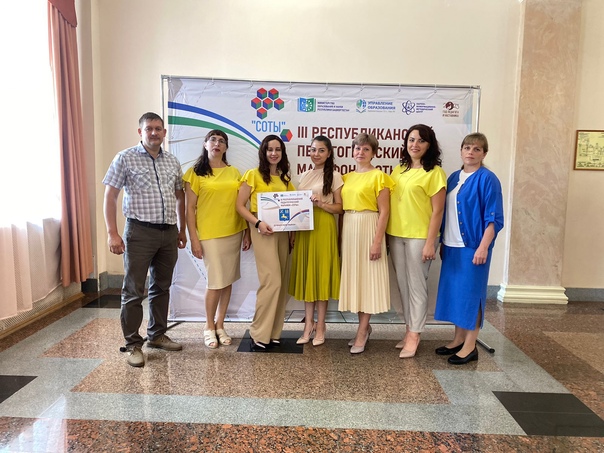 Участие в республиканском марафоне «СОТЫ»
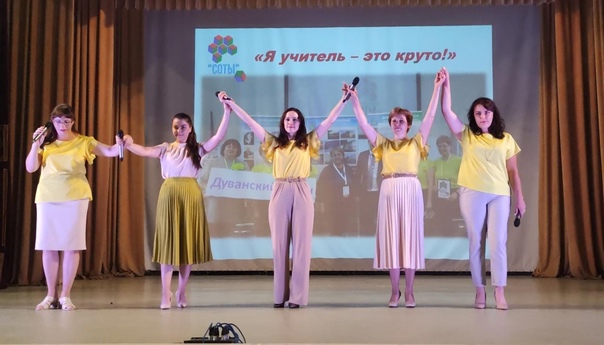 Вывод:   правильно спланированная работа 
педагога-наставника помогает молодому специалисту достичь гораздо больших успехов, чем можно было бы ожидать, преодолеть трудности, связанные с адаптацией к новым условиям трудовой деятельности, остаться в профессии, стать настоящим Педагогом.
Спасибо за внимание!